Myasthenia Gravis
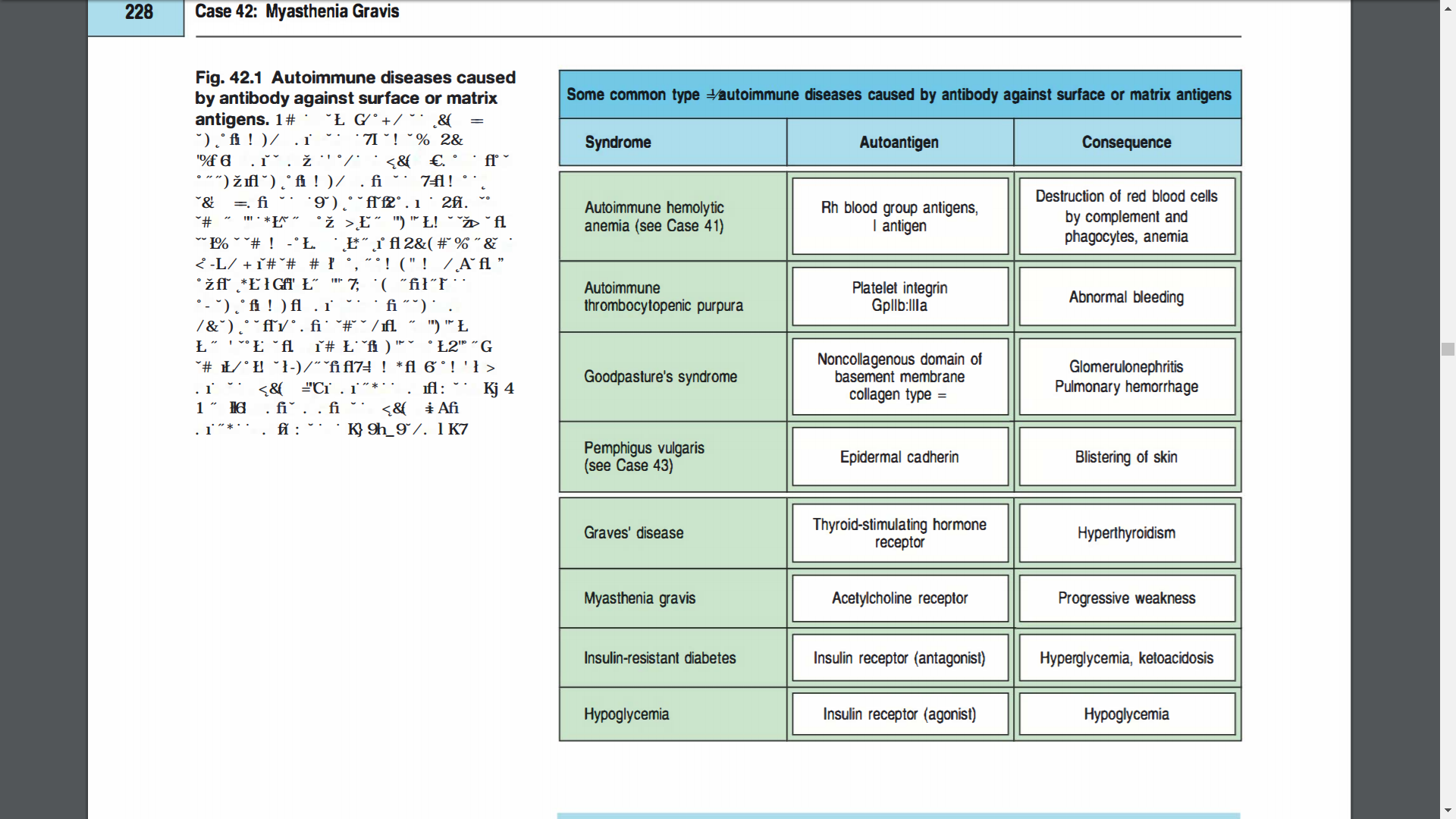 MyAsthenia Gravis
Muscle
Weakness
Severe
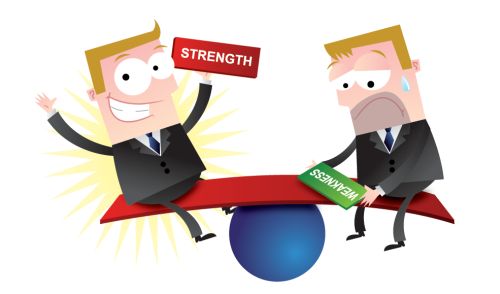 Immunized Rabbits Experiment
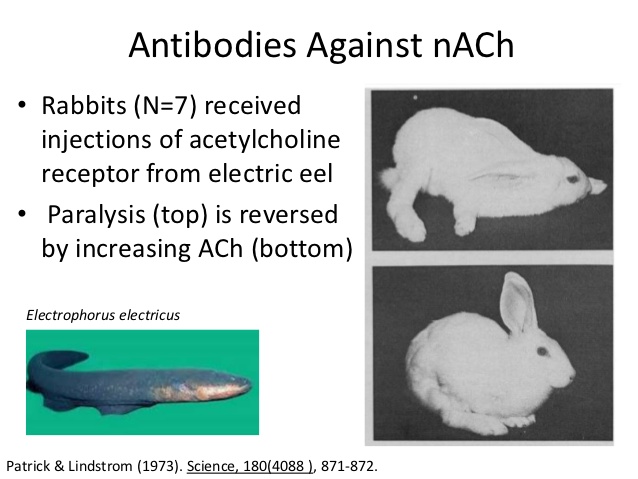 What Happens????
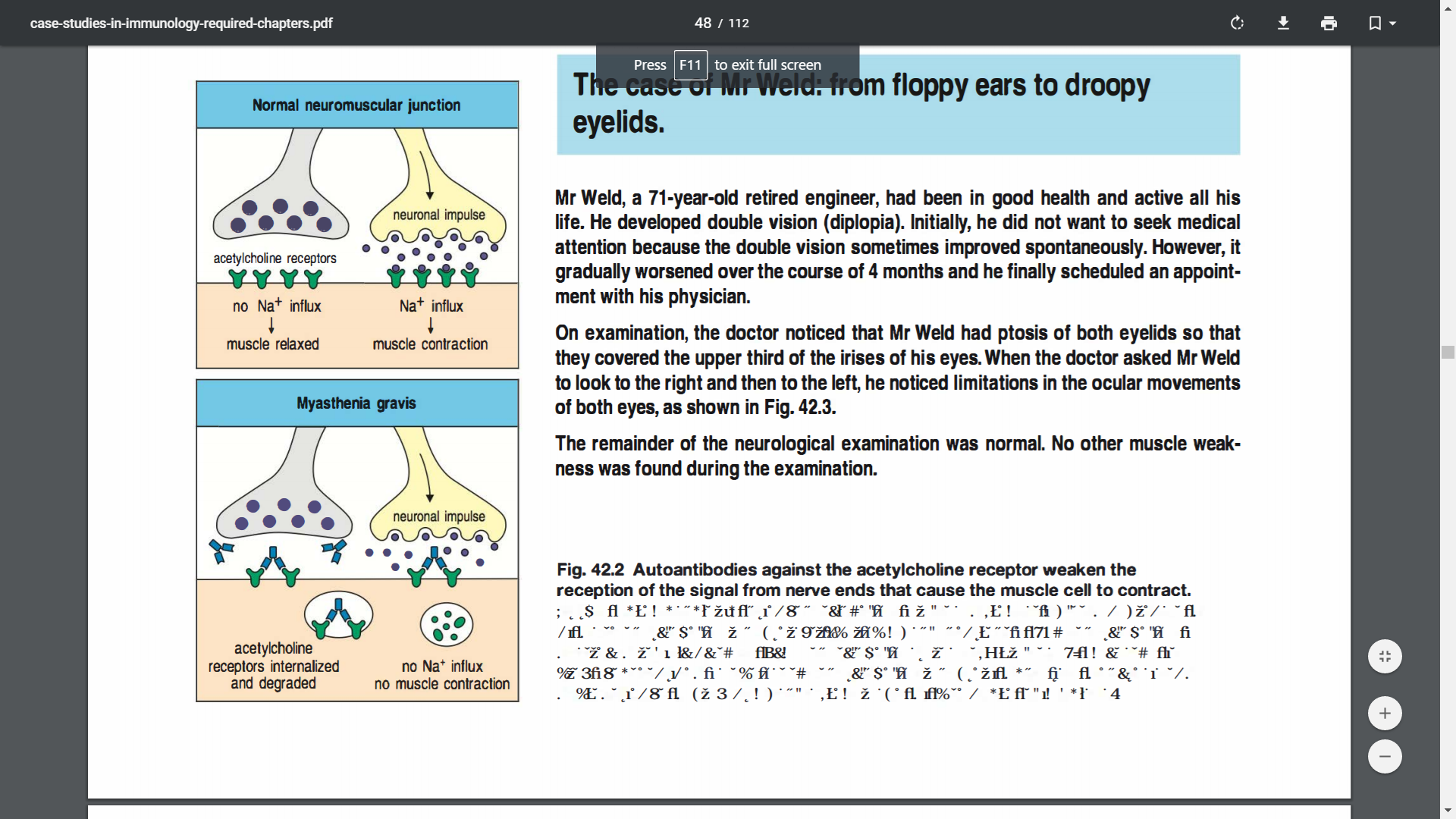 What type of immunoglobulin is involved????
IgG
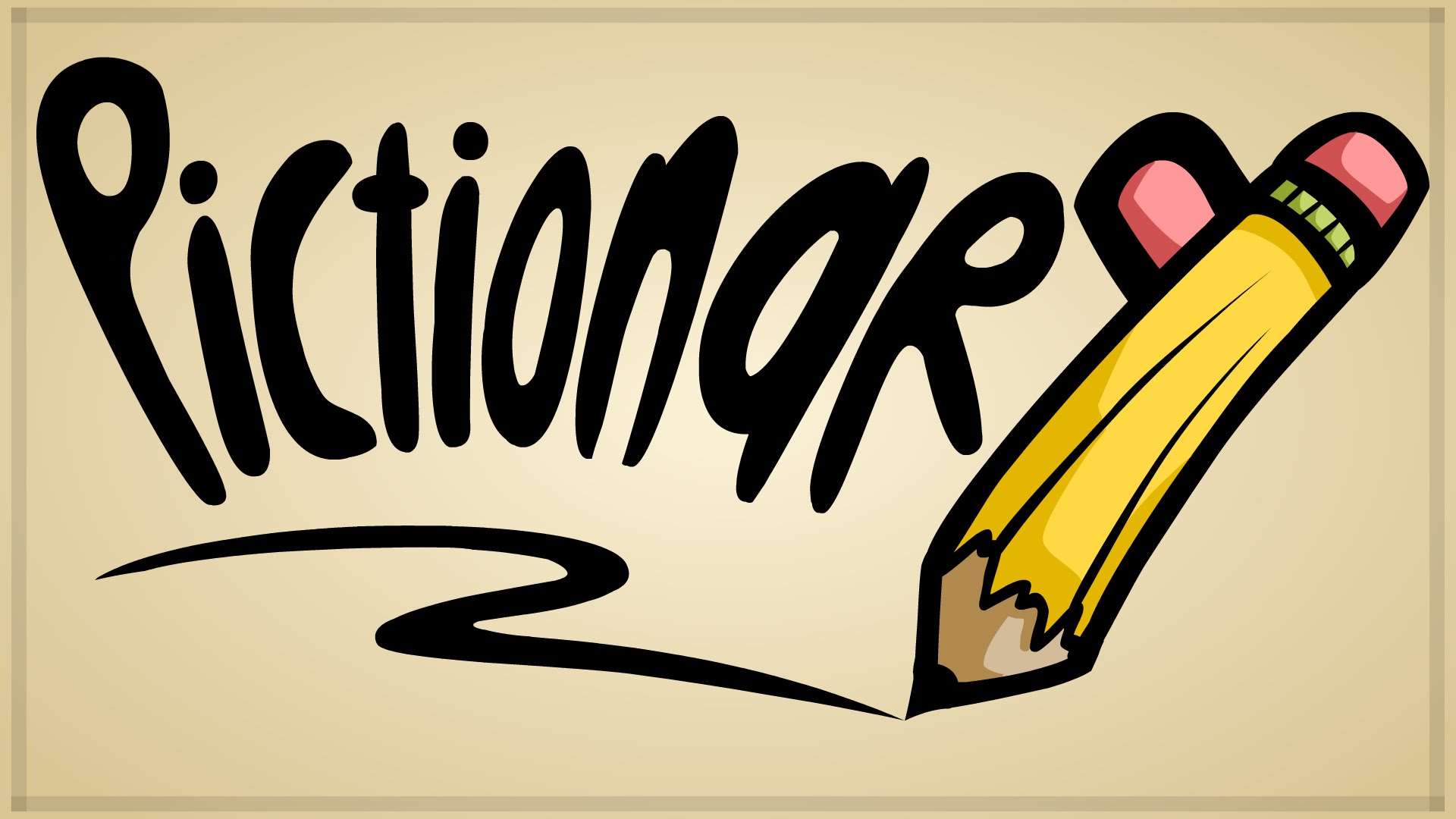 The Case of MR.WELD
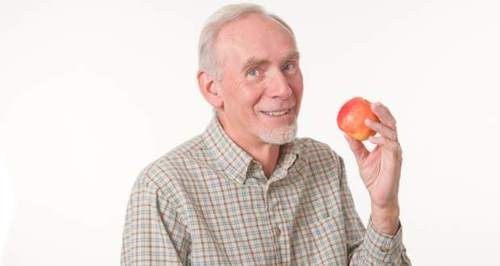 -71 year old male -Good health-active for whole life
Diplopia for 4 months
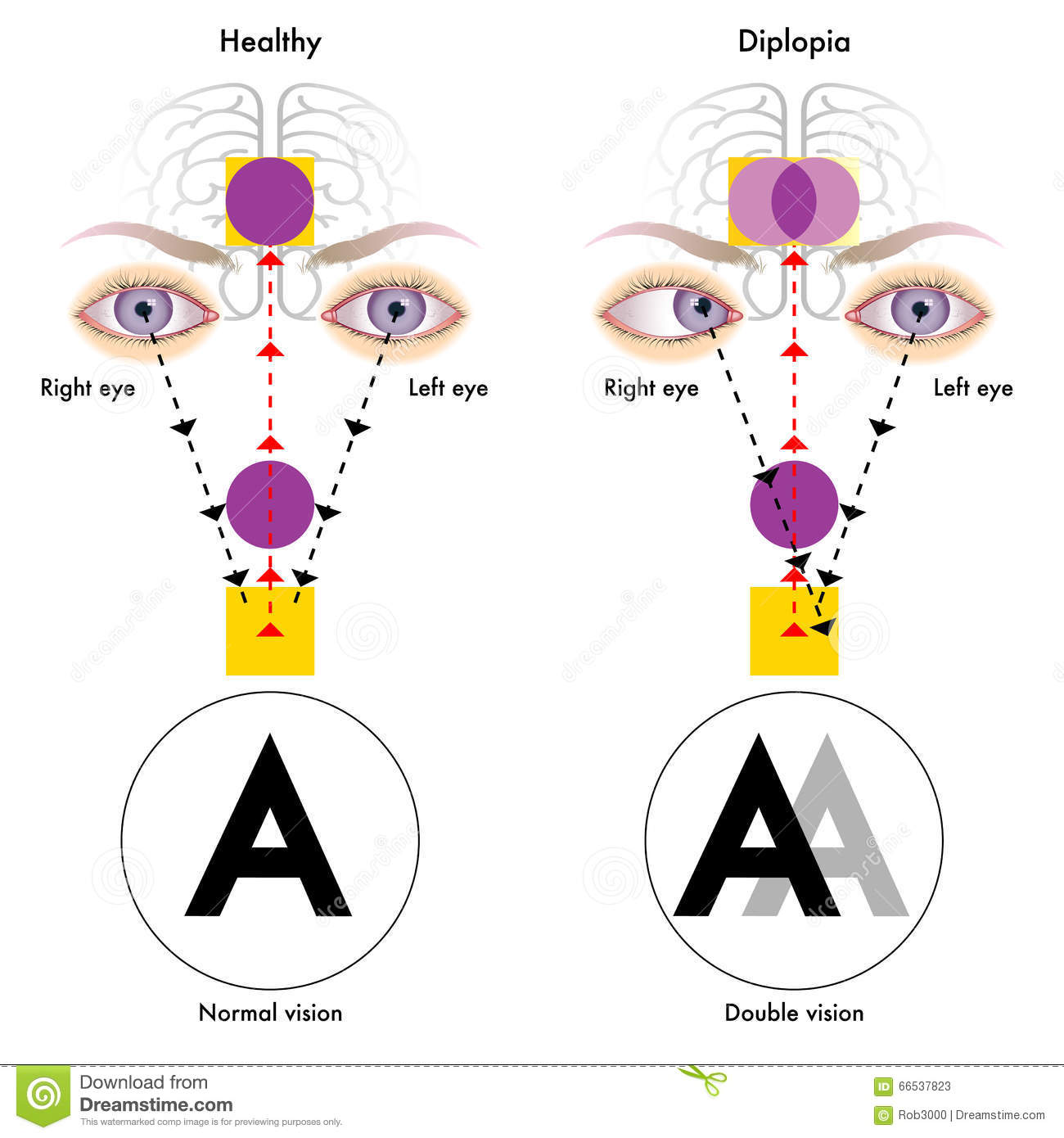 Ptosis in both eyes
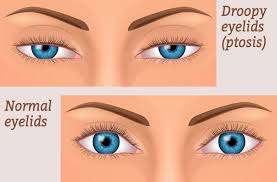 Ocular movement limitation
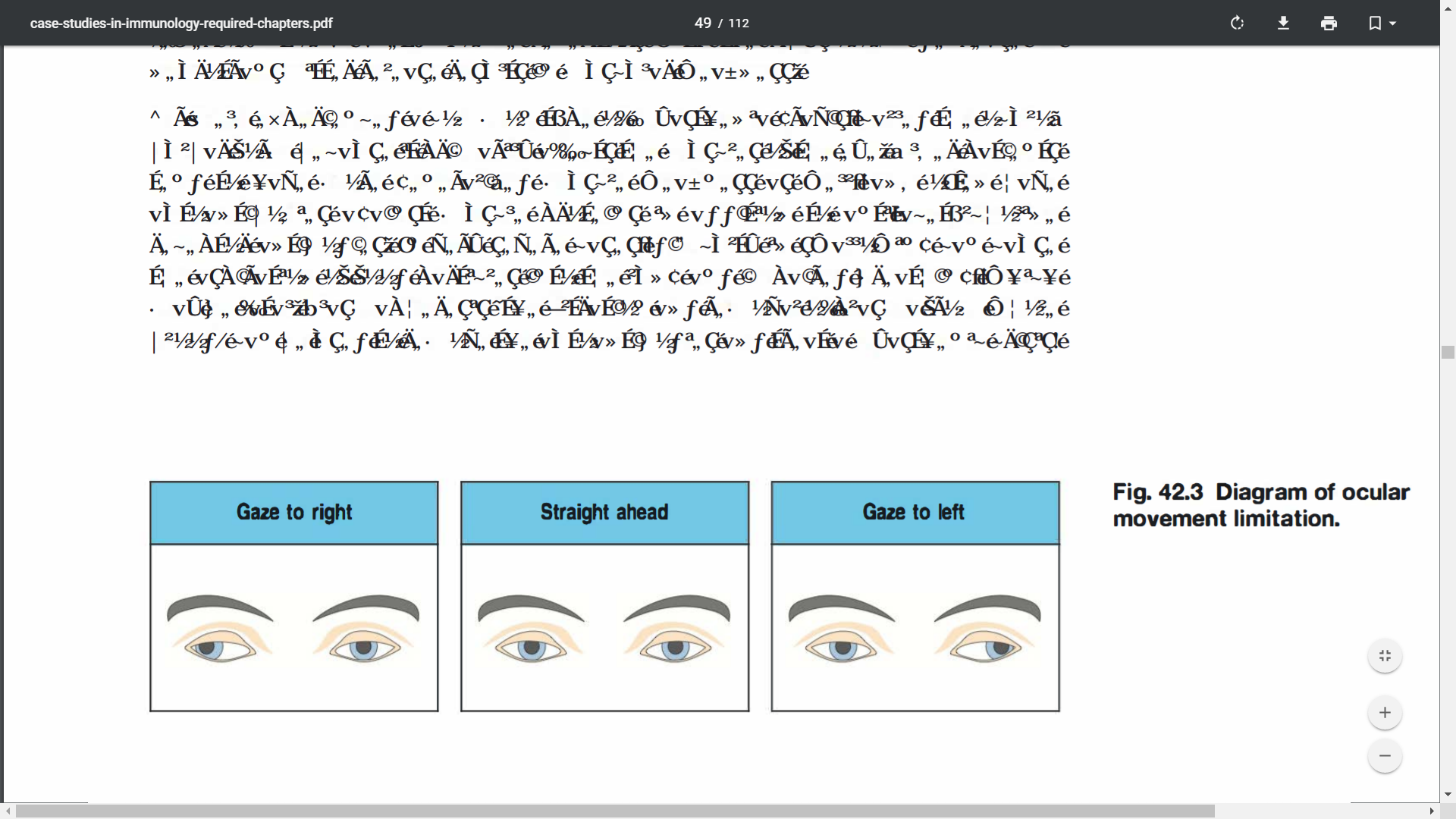 Remainder of neurological examination was normal
No other muscle weakness was found
Radiological examination of the chest was normal
No evidence of enlarged thymus---- different in younger people?????
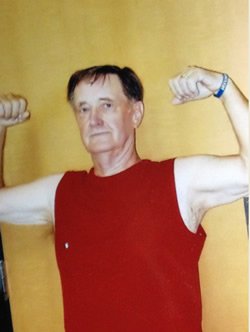 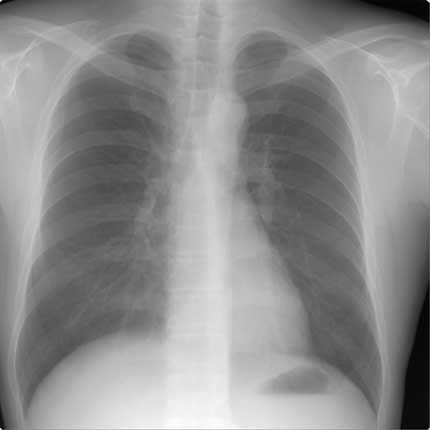 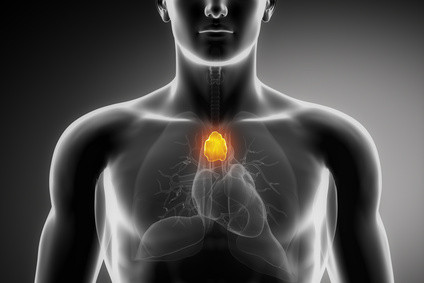 Blood serum contained 6.8 units of antibody to the acetylcholine receptor (normal<.5)
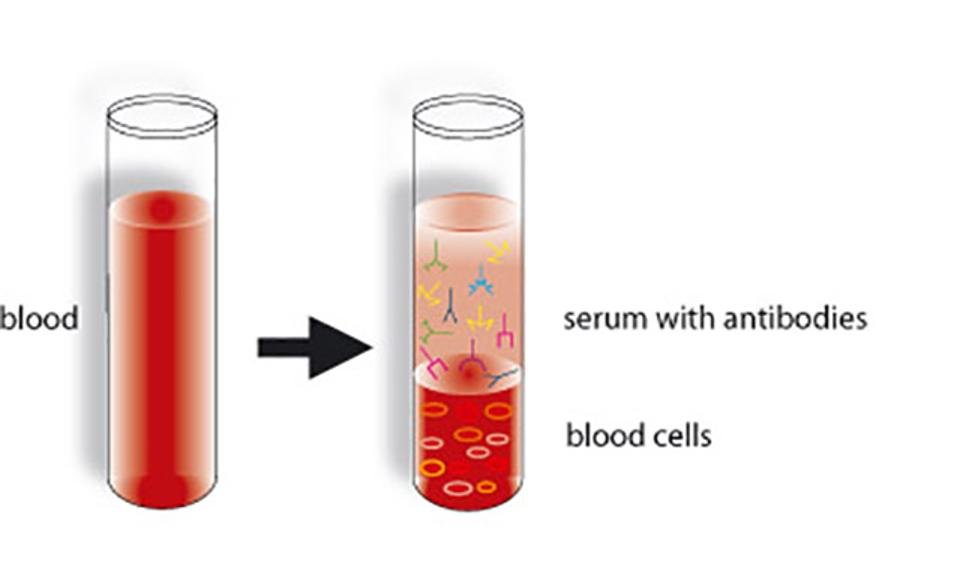 He was told to take pyridostigmine inhibitor of cholinesterase
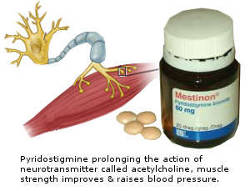 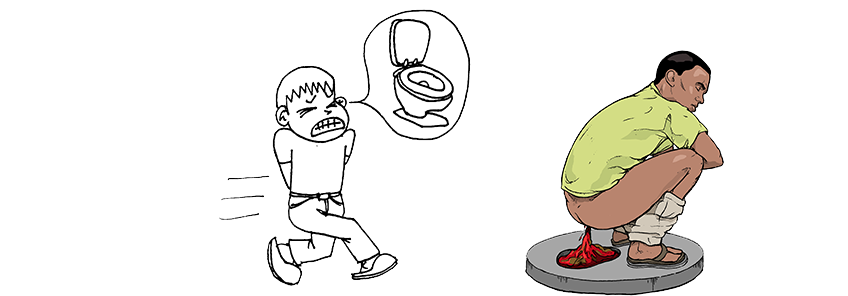 Three years later……
Developed a severe respiratory infection…breaking tolerance
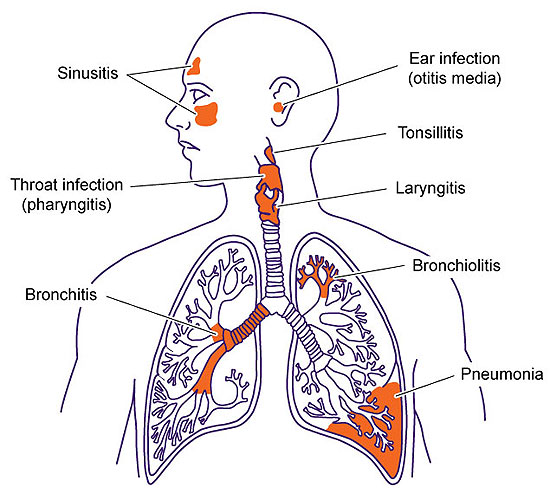 Ptosis became so severe he had to tape his eye lids to keep eyes open
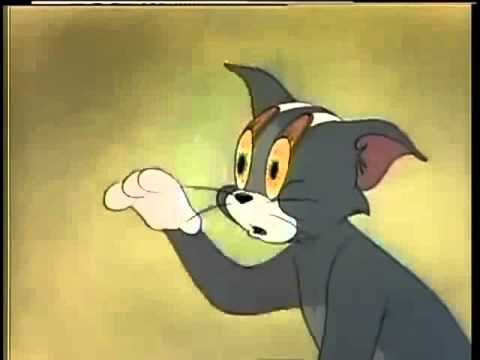 Diplopia recurred.
Speech became indistinct…..weakness of facial muscles and tongue.
Abnormality in ocular movements became apparent again.
Difficulty in chewing and swallowing food….diet of only soft food
He could only tolerate a quarter of recommended dose of pyridostigmine.
Difficulty in breathing….vital capacity = 3.5 liters.
Treated with azathioprine…immunosupressive agent
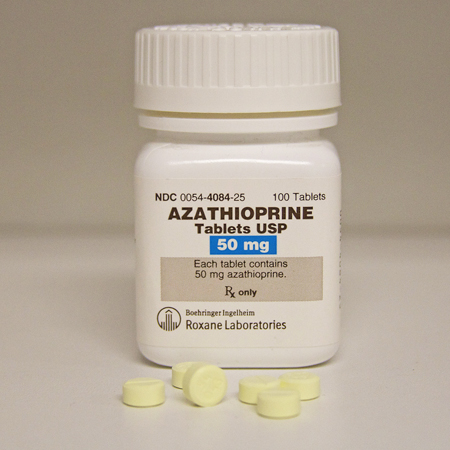 Mr.weld is better!
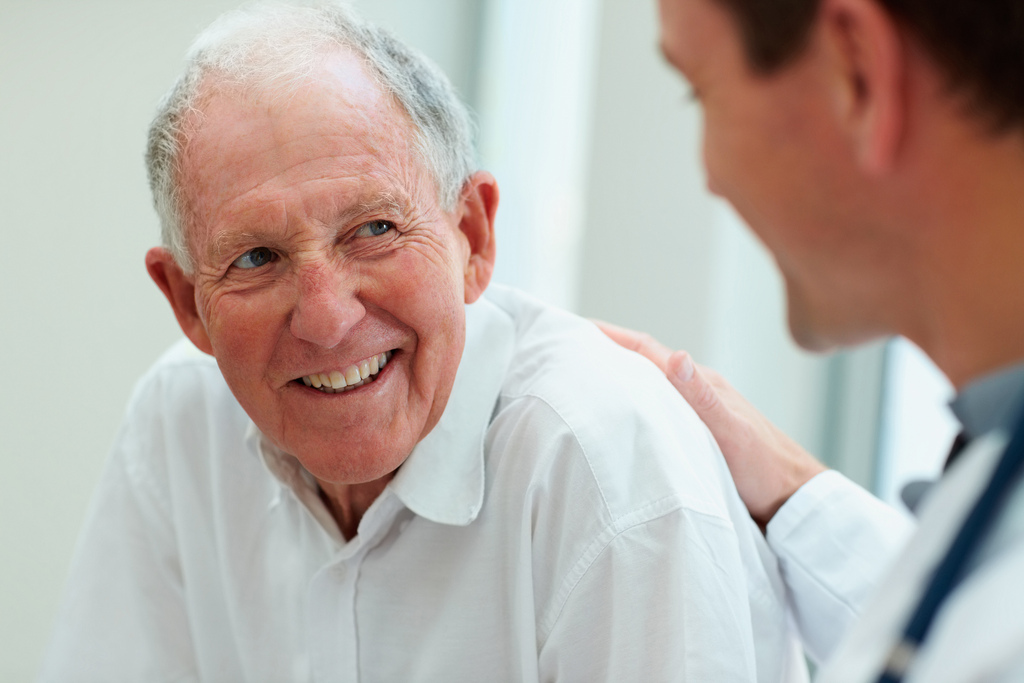 Finally done!!!